Workshop 1
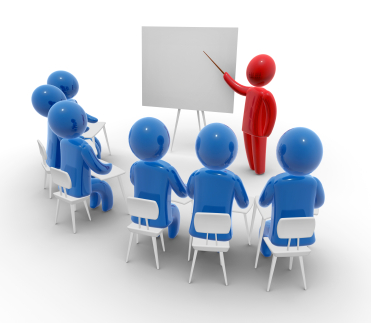 Workshop 1
ให้วิเคราะห์การเขียนรายงานข้อ 2.1ก(1) กระบวนการวางแผนกลยุทธ์ของคณะตัวอย่าง
ให้ท่านปรับการเขียนให้ดีขึ้น
ระยะเวลา 30 นาที
2.1ก(1) กระบวนการวางแผนกลยุทธ์
คณะกรรมการยุทธศาสตร์ของคณะฯเป็นผู้ร่างแผนกลยุทธ์ของคณะ โดยคณบดีเป็นประธาน กลยุทธ์และกระบวนการวางแผนของคณะสอดคล้องกับพันธกิจและค่านิยมของมหาวิทยาลัย กระบวนการวางแผนกลยุทธ์มีการพัฒนามาอย่างต่อเนื่องโดยการมีส่วนร่วมของคณาจารย์และเจ้าหน้าที่ ตั้งแต่ปีงบประมาณ 2552 โดยเริ่มจากการกำหนดพันธกิจ วิสัยทัศน์ และค่านิยม  และมีการทบทวนทุกปี กระบวนการวางแผนกลยุทธ์ ประกอบด้วยขั้นตอนสำคัญ 7 ขั้นตอนได้แก่ (1) การทบทวน MVV (2) Situation Analysis (3) การกำหนดวัตถุประสงค์เชิงกลยุทธ์ (4) การกำหนดเป้าหมายประจำปีและวิธีการวัด (5) การวางแผนการเงิน (6) การกำหนดแผนปฏิบัติการและการถ่ายทอดสู่การปฏิบัติ (7) การติดตามประเมินผล ความท้าทายทางกลยุทธ์ ข้อได้เปรียบทางกลยุทธ์และสมรรถนะหลักจะได้รับการทบทวนและกำหนดในระหว่างการวางแผนกลยุทธ์ประจำปีของคณะโดยคณะกรรมการยุทธศาสตร์ คณะวางแผนระยะยาวทุกห้าปีและพัฒนาเป็นแผนระยะสั้นรายปี ระยะเวลาการวางแผนถูกกำหนดโดยคณะกรรมการยุทธศาสตร์ในการปรับปรุงกระบวนการวางแผนกลยุทธ์อย่างสม่ำเสมอ
2.1 ก (1) กระบวนการวางแผนกลยุทธ์
องค์กรมีวิธีการอย่างไรในการวางแผนเชิงกลยุทธ์ ขั้นตอนที่สำคัญของกระบวนการจัดทำกลยุทธ์มีอะไรบ้าง และผู้เกี่ยวข้องที่สำคัญมีใครบ้าง กระบวนการดังกล่าวสามารถระบุจุดบอดที่อาจเกิดขึ้นได้อย่างไร องค์กรมีวิธีการอย่างไรในการกำหนดสมรรถนะหลักขององค์กร (core competencies) ความท้าทายและความได้เปรียบเชิงกลยุทธ์ขององค์กร (ตามที่อธิบายไว้ในโครงร่างองค์กร) กรอบเวลาของการวางแผนระยะสั้นและระยะยาวคืออะไร องค์กรมีวิธีการอย่างไรในการกำหนดกรอบเวลา และทำให้กระบวนการวางแผนเชิงกลยุทธ์มีความสอดคล้องกับกรอบเวลาดังกล่าว